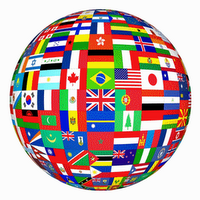 Talen
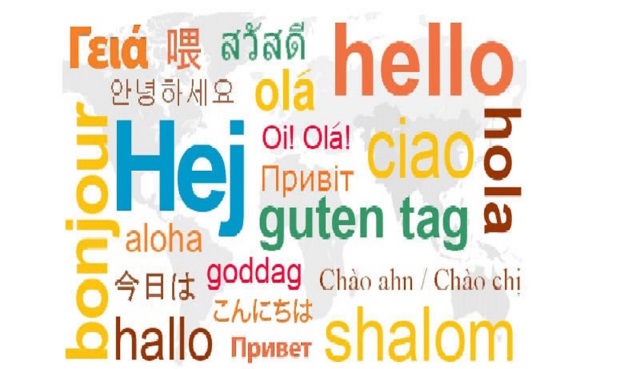 Made by: 
A.L.Fachechi, 
L.A.I.Bigot, 
B.Griffioen, 
J.M.Noteboom
Hoe is het Proto-Indo-Europees ontstaan?
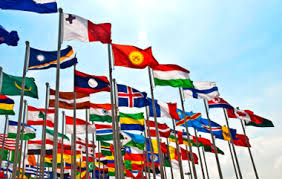 [Speaker Notes: samen]
Inhoud
Taalgroepen
Hoe zijn talen ontstaan?
Afro aziatisch
Sino-Tibetaans
Indo-europees
Altaïsch
Oud Grieks alfabet
Latijns alfabet
Quiz
[Speaker Notes: luca]
(www.wikipedia.com)
taalgroepen
Afro-Aziatisch
Altaïsch
Indo-Europees
Sino-Tibetaans
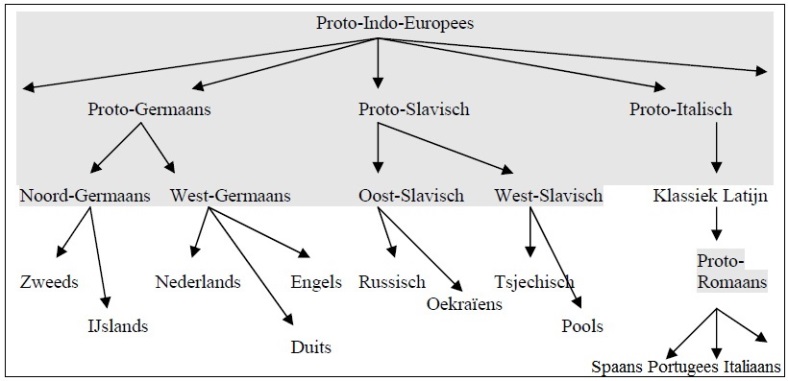 [Speaker Notes: bas]
Hoe zijn talen ontstaan?
Onderzoeksvraag
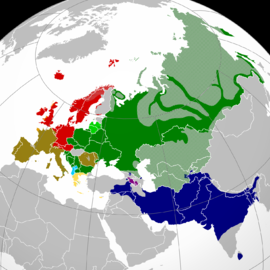 [Speaker Notes: alessio]
Hoe zijn talen ontstaan?
Proto-Indo-Europees
3000 voor Chr.
Verspreid naar:
Oosten 
Westen
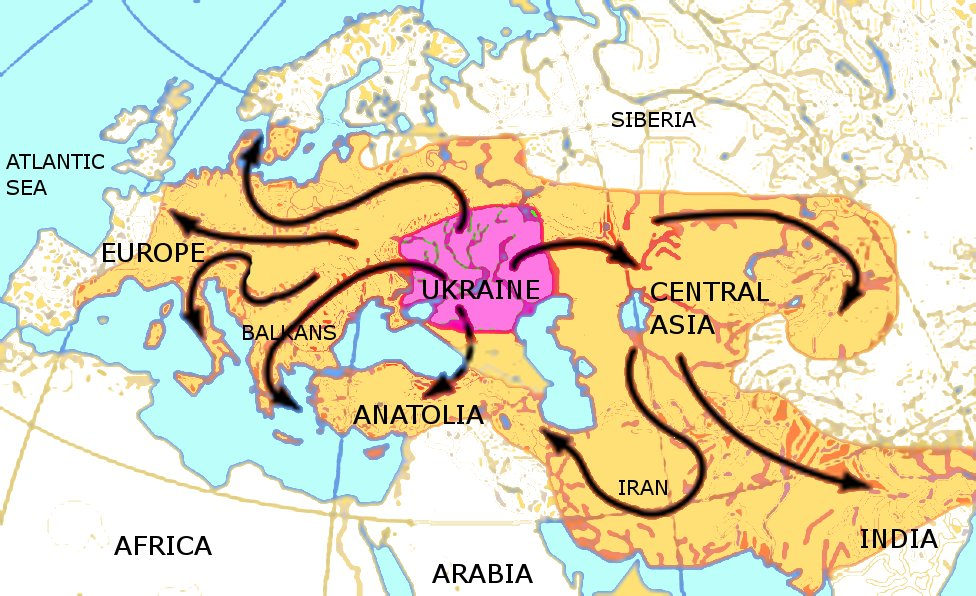 [Speaker Notes: alessio]
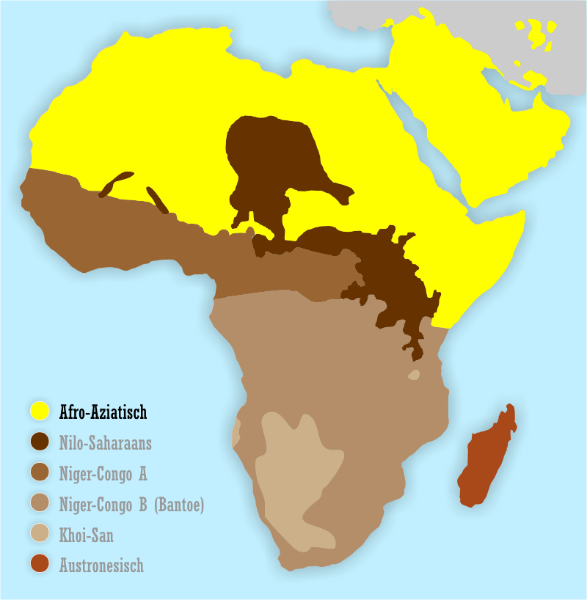 Afro aziatisch
Noord-Afrika
Midden Oosten
Hoorn van Afrika
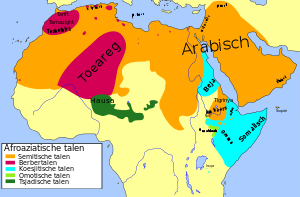 Ontstaan in : 2000 voor christus
[Speaker Notes: joshua]
De volgende talen zijn de sino-tibetaanse talen:
Volksrepubliek china
Republiek china [taiwan]
Noord-korea
Rusland
Pakistan 
India
Nepal
Bhutan
Bangladesh
Sino-Tibetaans
De op 1 na meest gesproken taal
Circa 250 talen
De bedenker = Dalai Lama
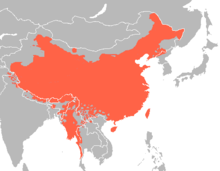 [Speaker Notes: luca]
Weten- modern nl
Witon- oud nl
Indo-europees
Witanan- proto-germaans
Ueid- Proto-indo-europees
Grootste taalstam
400 talen
Europa en in Azië
[Speaker Notes: bas]
Altaïsch
Micro-Altaïsche talen:
Toengoezische talen
Mongoolse talen
Turkse talen

Macro-Altaïsche talen:
Het Koreaans
Japanse Talen

Grootste Taal: Japans
[Speaker Notes: alessio]
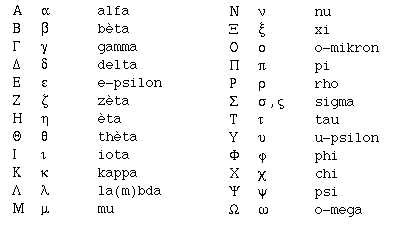 A
B
G
D
e/ee
Zd/dz
E
Th
i/ie
K
L
m
N
Ks,x
O
P
R
S
T
Uu/u
f/ph
Ch
Ps
Oo
Oud Grieks alfabet
[Speaker Notes: joshua]
Z (13 woorden)
Het nieuwe latijn alfabet is hetzelfde als Nederlandse alfabet
Oud latijn alfabet heeft 21 letters
Latijn alfabet
[Speaker Notes: luca]
Schijf je eigen naam in het grieks?
Schrijf je eigen naam in het latijn?
Hoe noem je de d in het grieks?
Quiz
[Speaker Notes: bas]